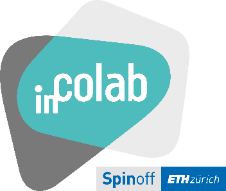 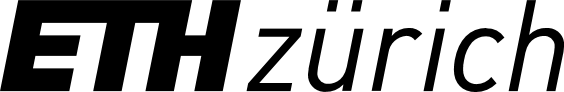 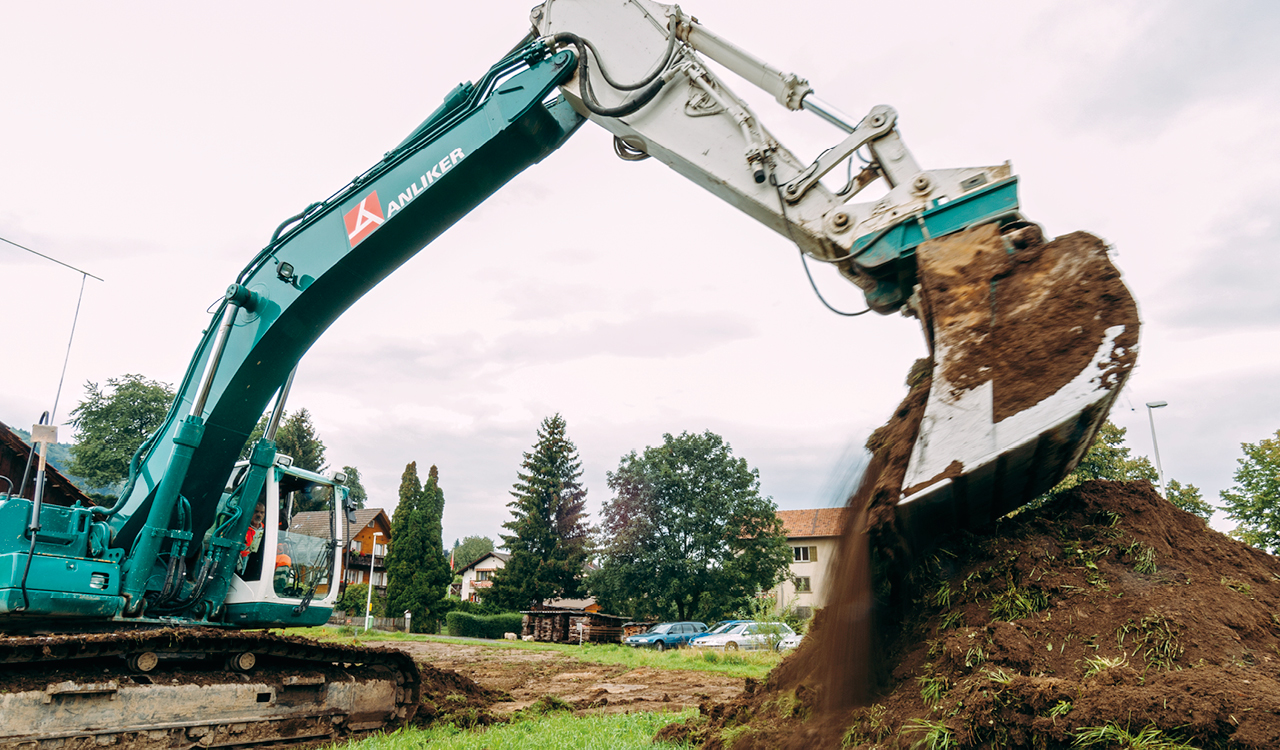 Sven-Erik Rabe | ETH Zurich | incolab
Flächen:sparen – soil saving strategies in Switzerland
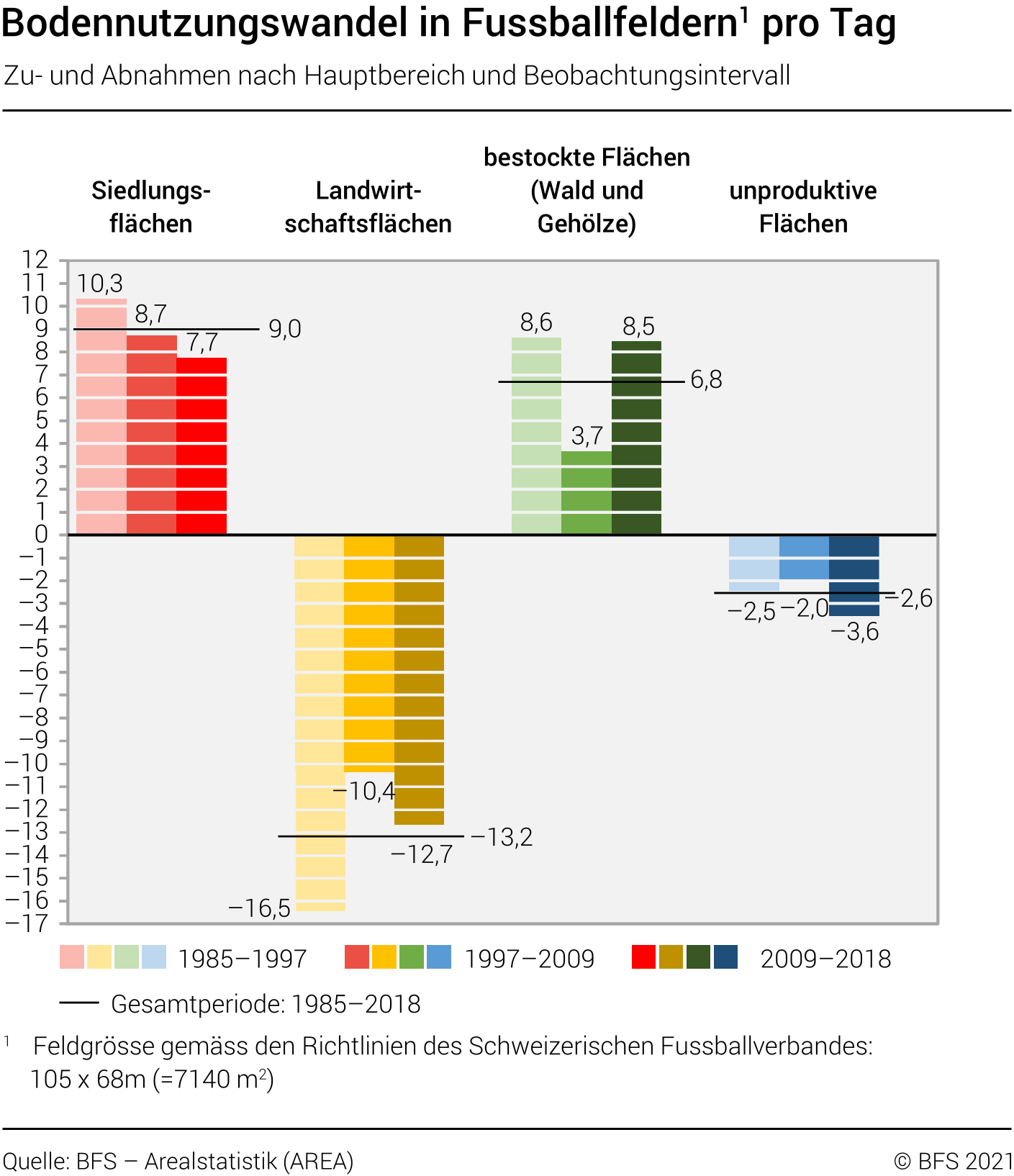 Landuse change
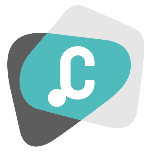 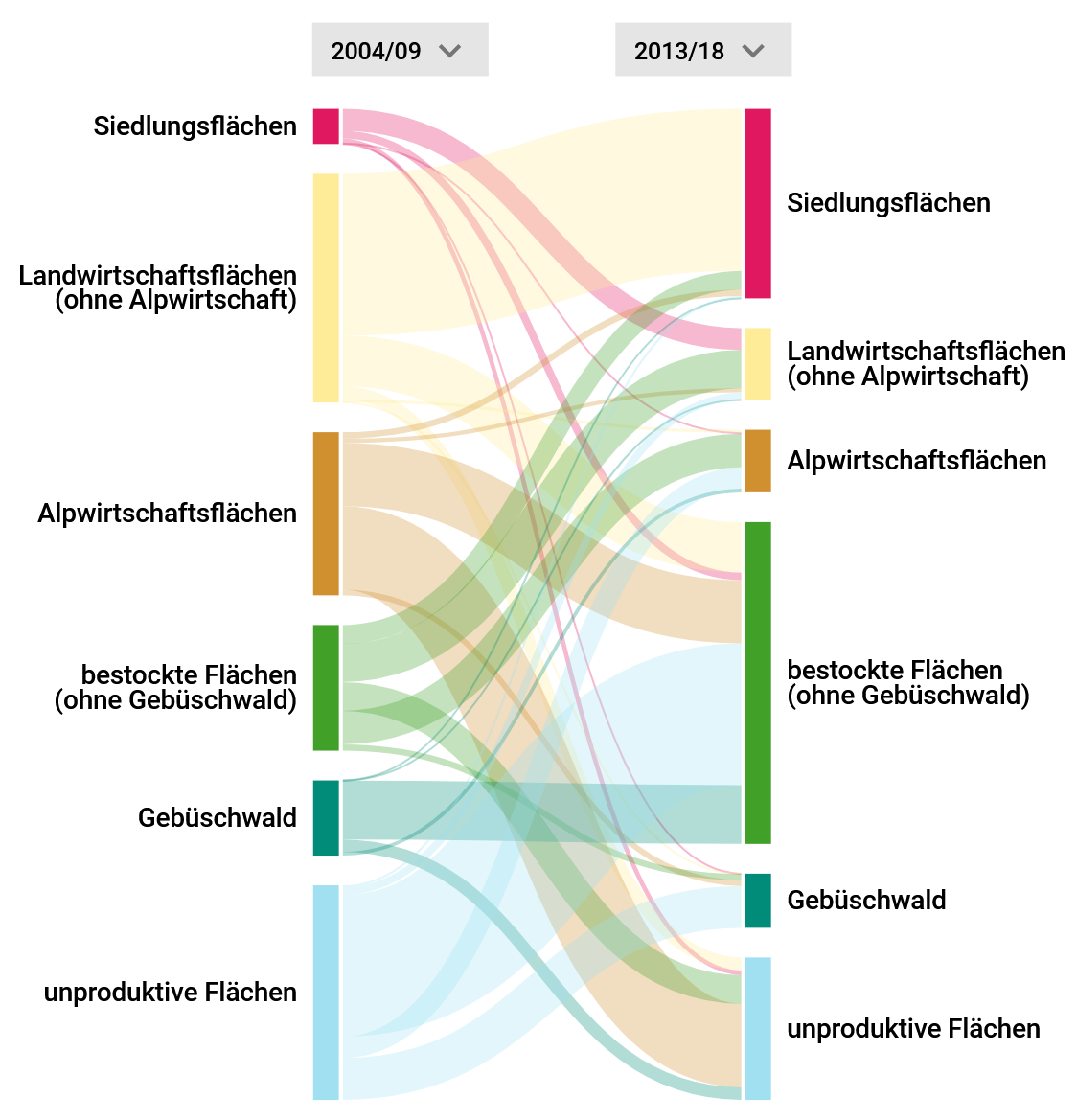 Settlement growth
Quelle: BFS, 2021
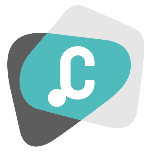 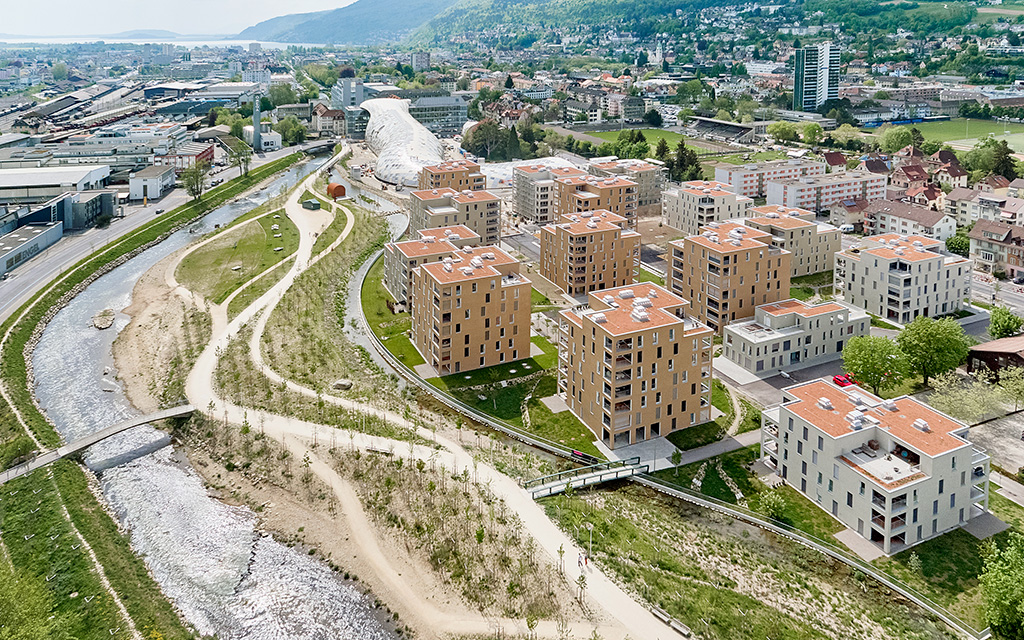 Legal requirements
Inner development
Filling gaps between buildings
Densification of settlements
Converting brownfield sites
Mobilize construction land
Reduction of oversized building zones
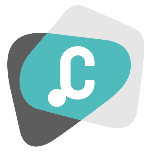 Options for settlement development
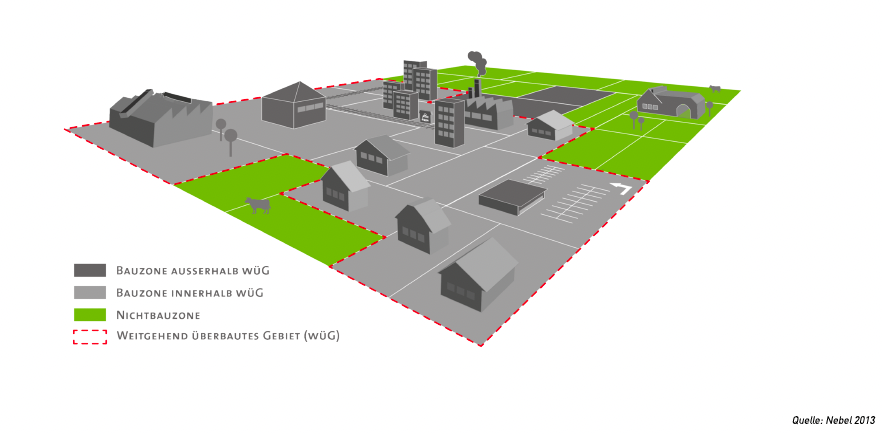 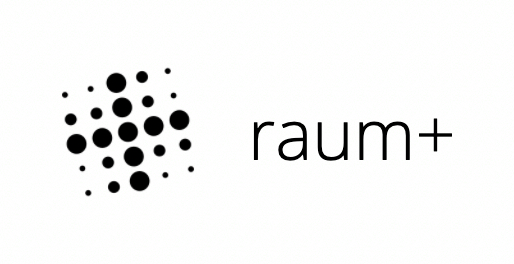 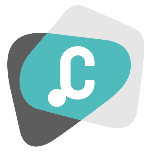 Options for settlement development
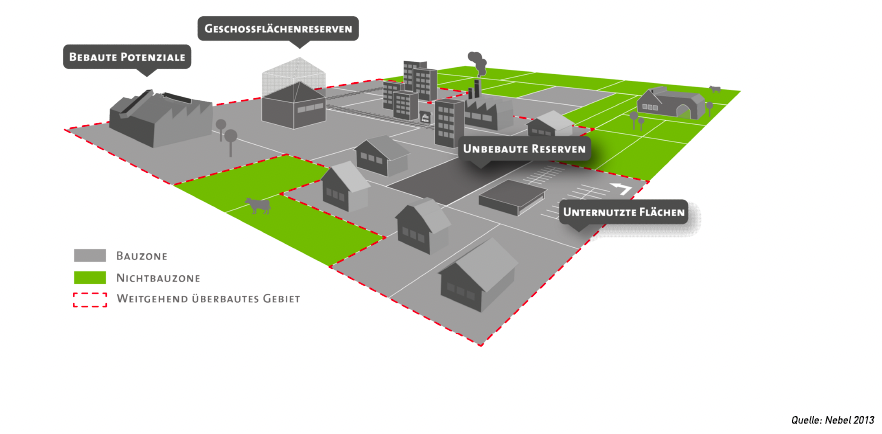 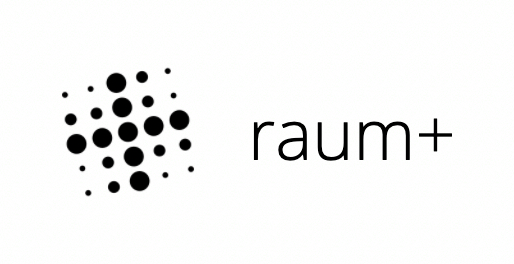 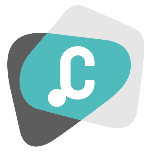 Options for settlement development
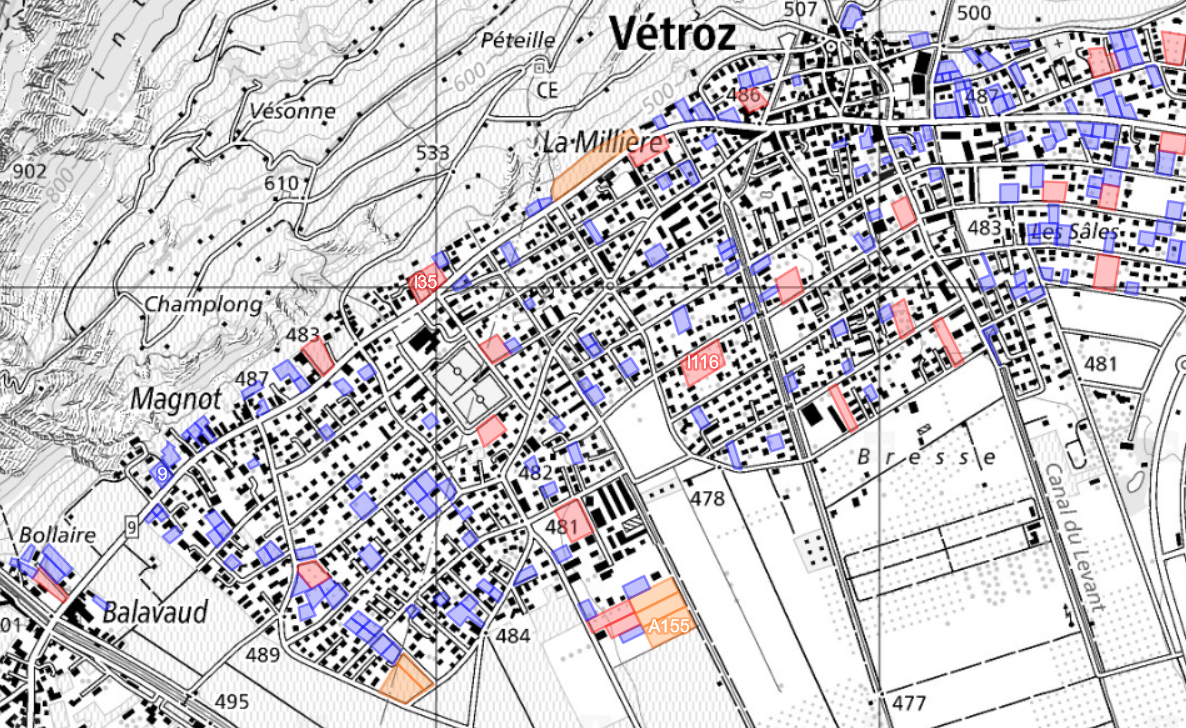 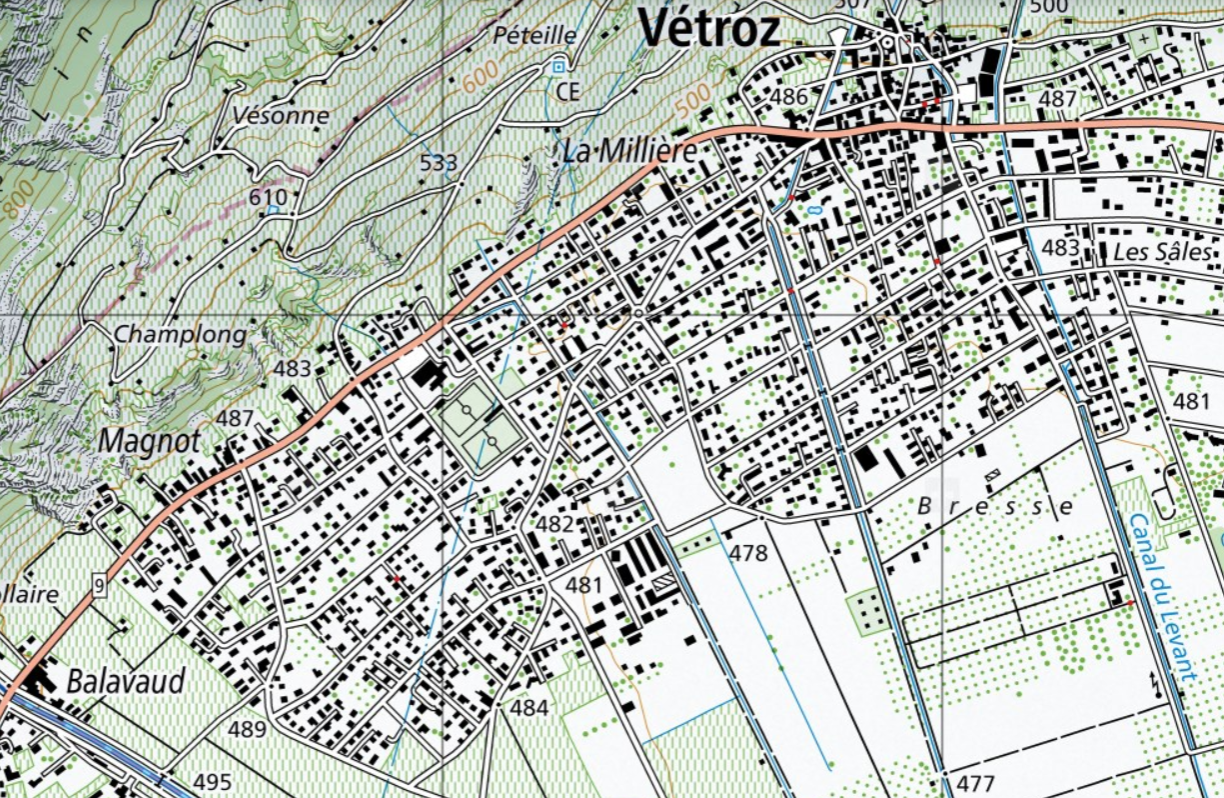 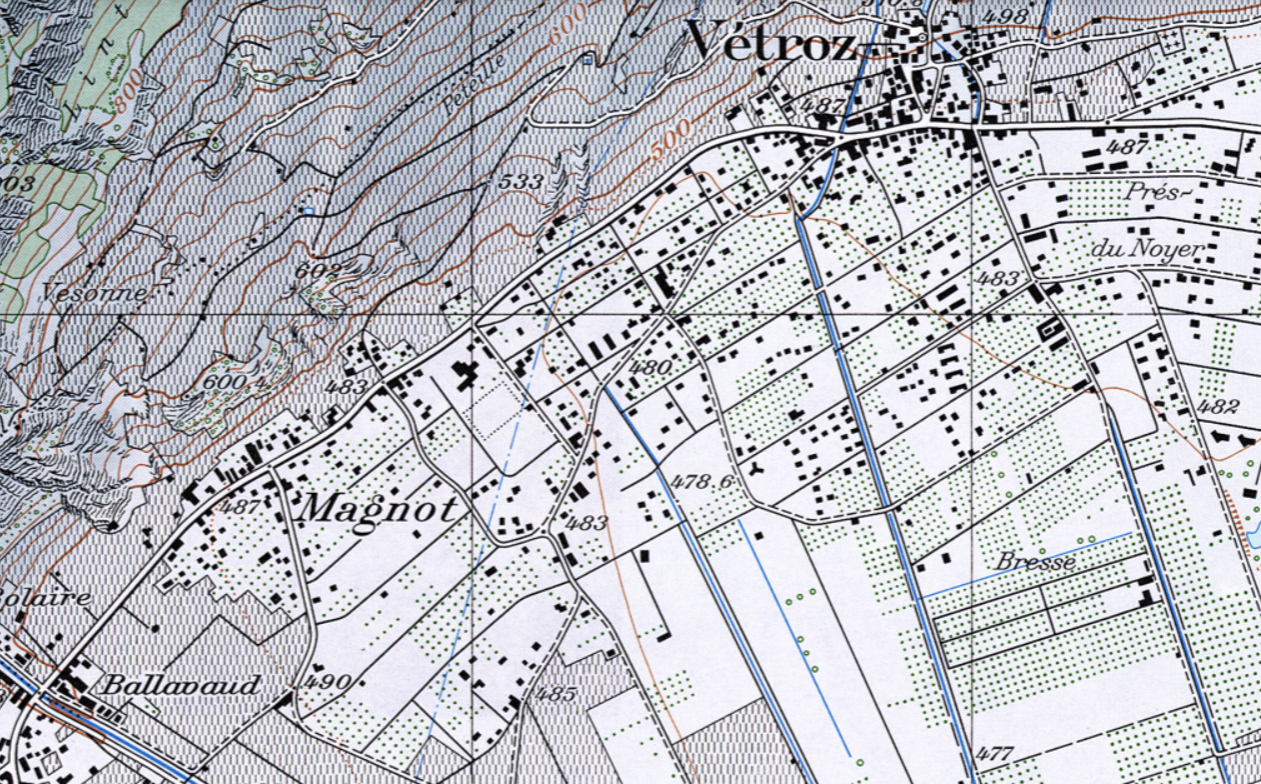 1980
2020
© Kartengrundlagen: swisstopo
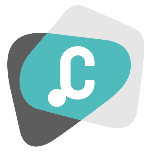 Challenges
There are several challenges at the municipal level:
Scarcity of resources and lack of expertise.
Conflict of interest between local politics and active land policy
Planning autonomy and space for interpretation
Communication of abstract and complex issues
Successful local planning requires stewardship
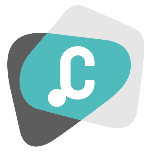 Building outside the building zone
Datengrundlage: ARE, 2021
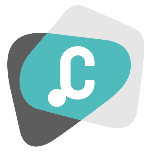 Building outside the 
building zone
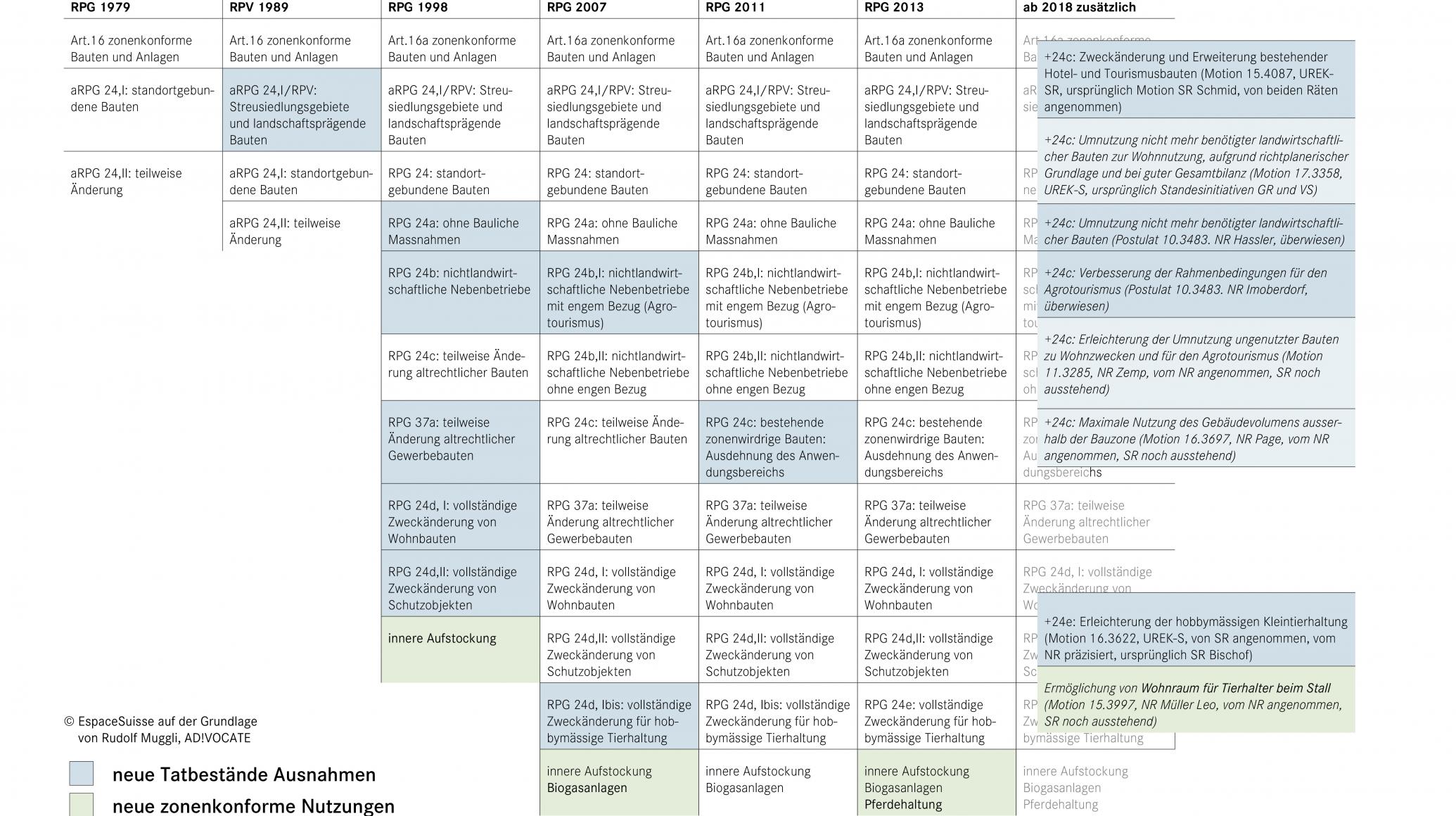 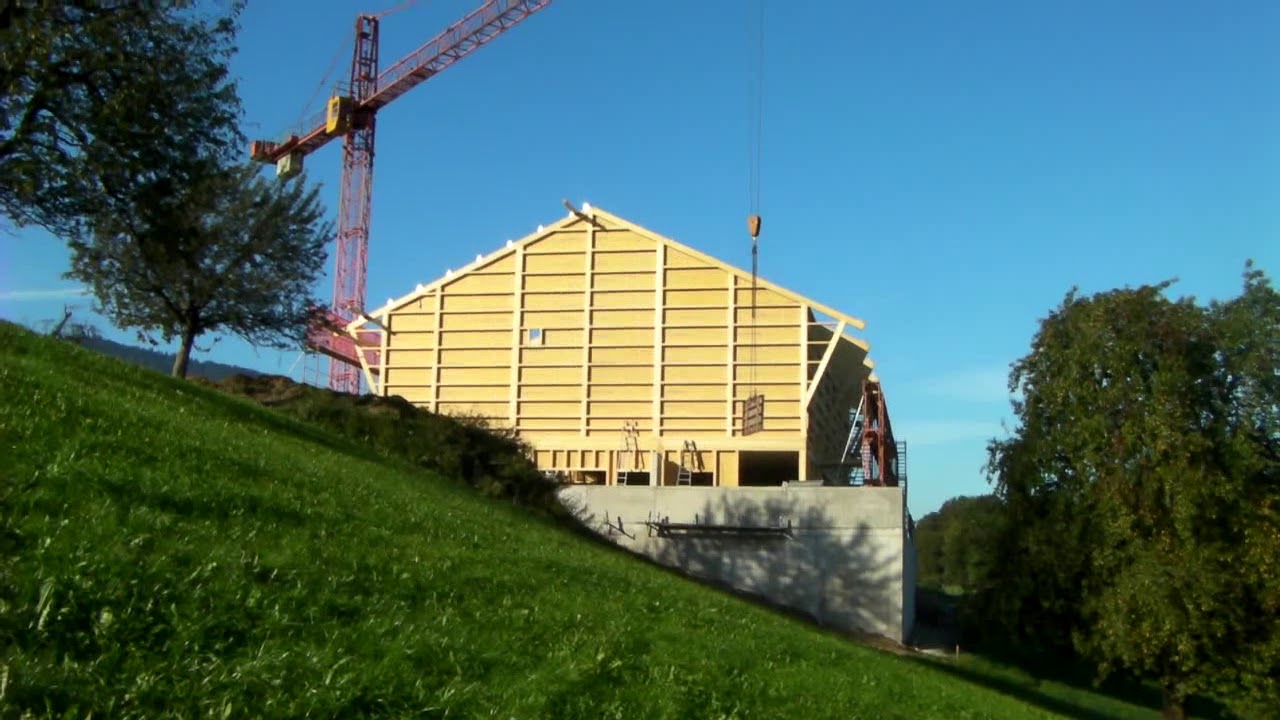 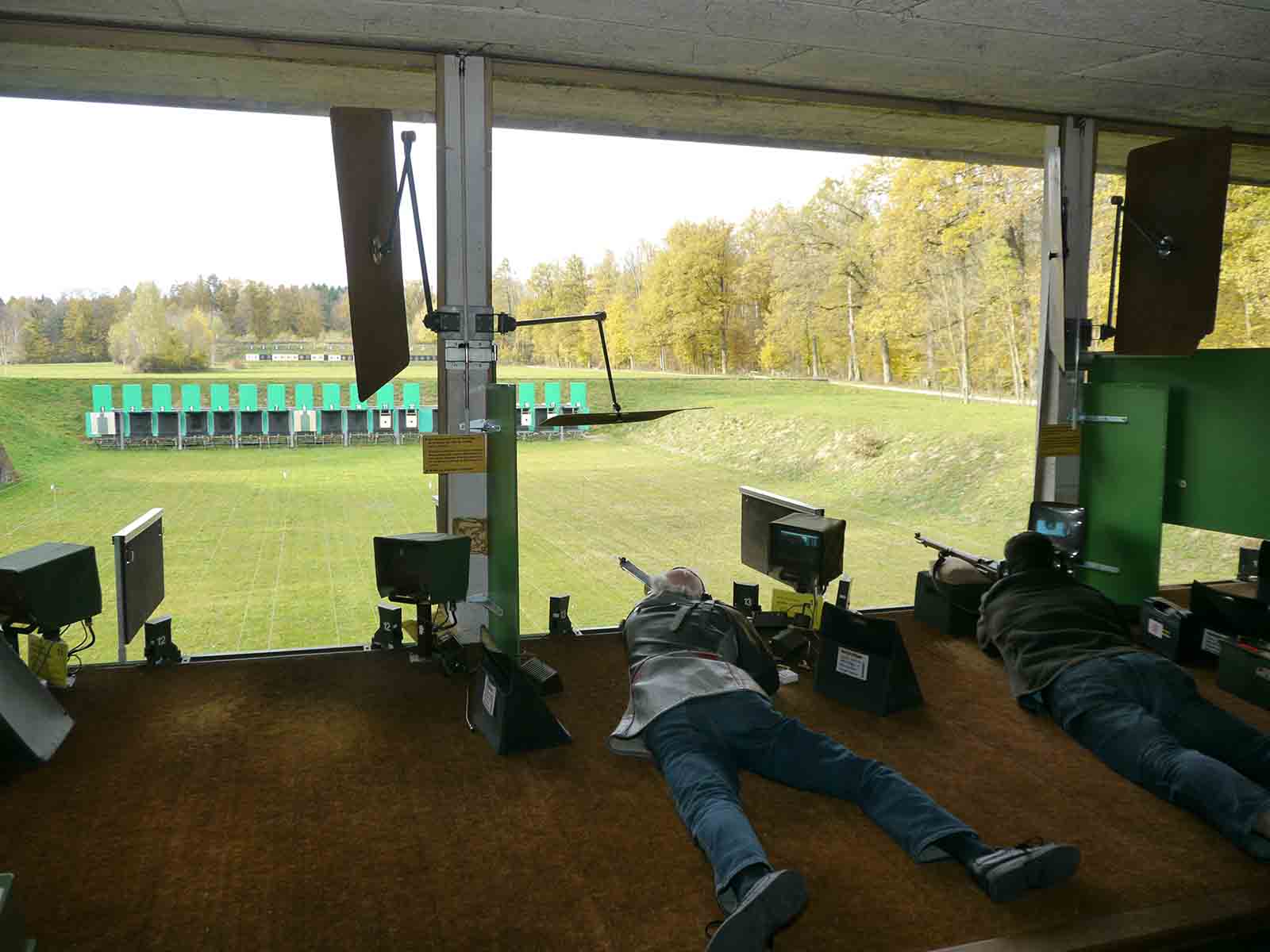 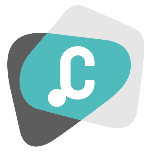 Building outside the building zone
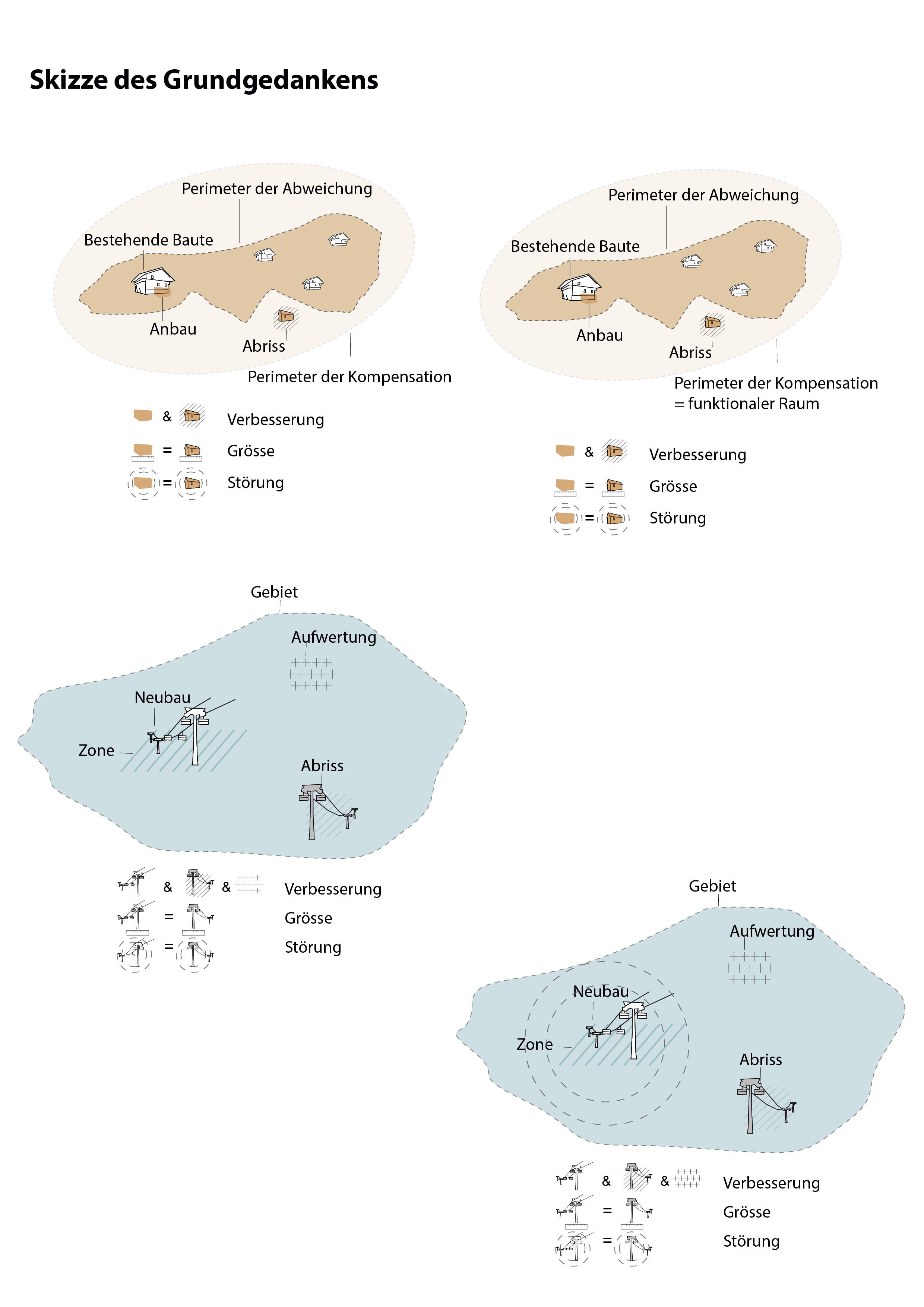 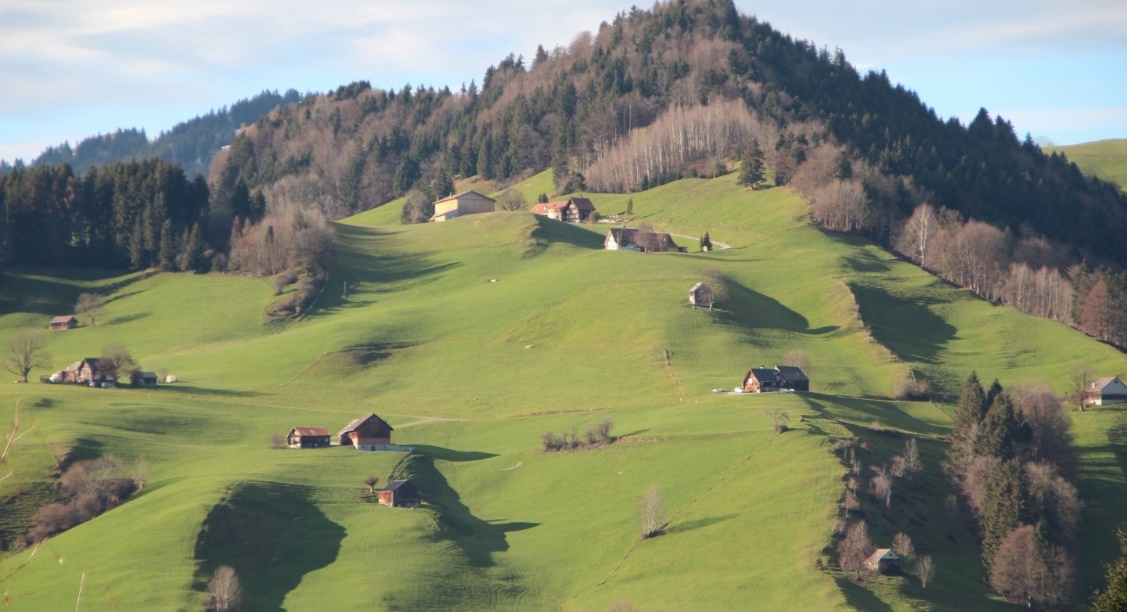 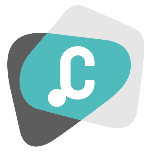 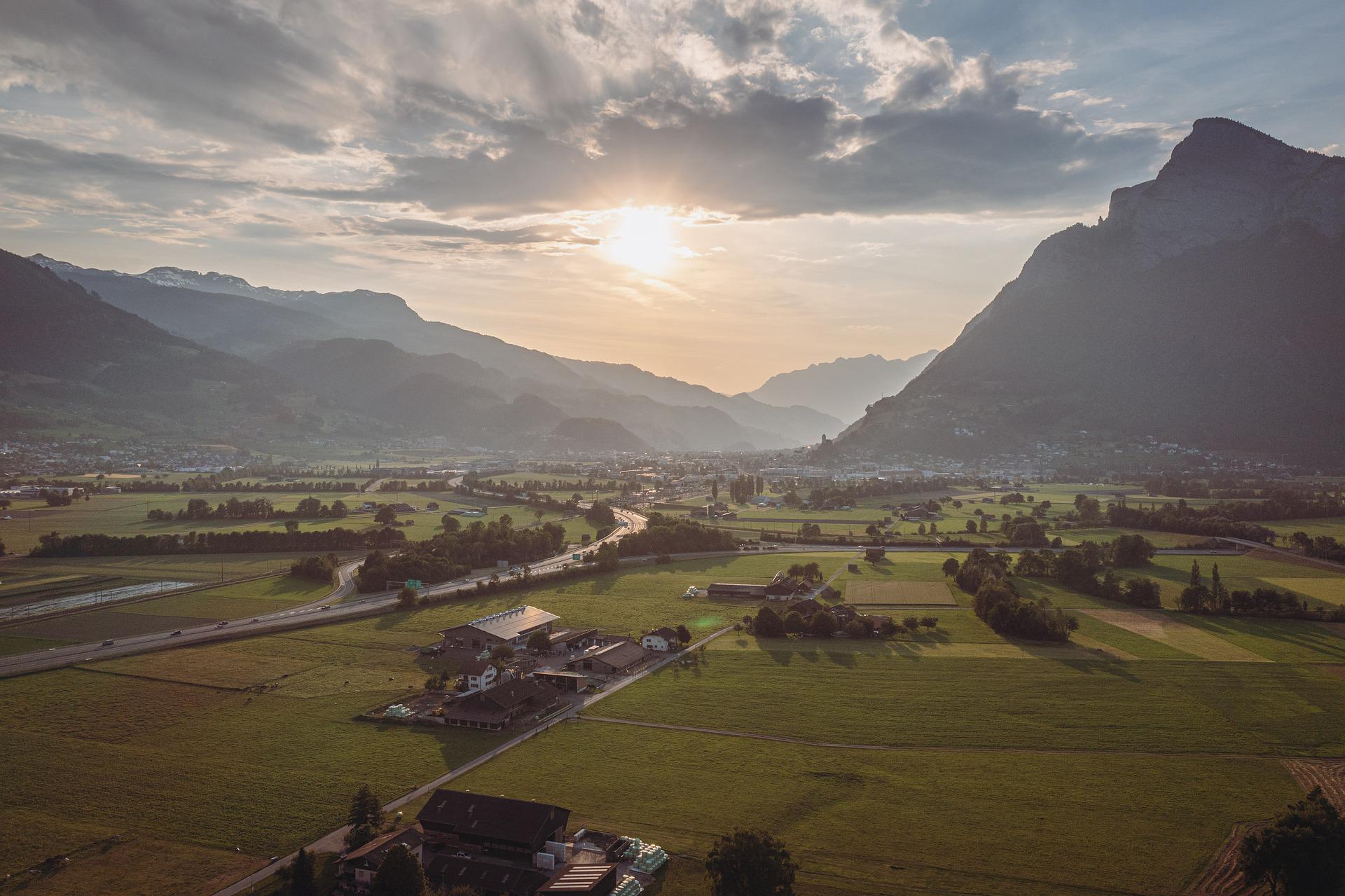 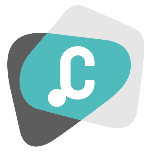